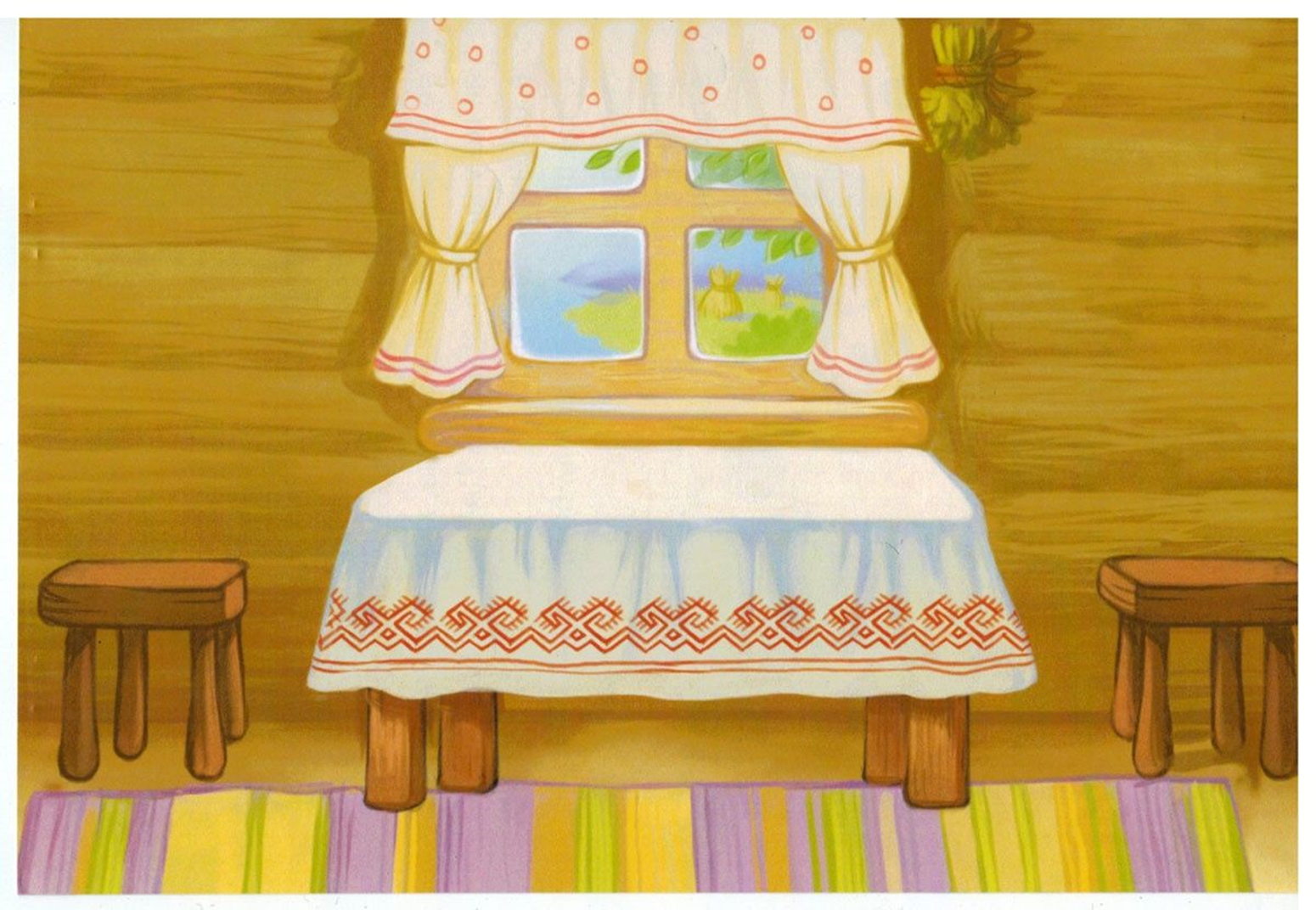 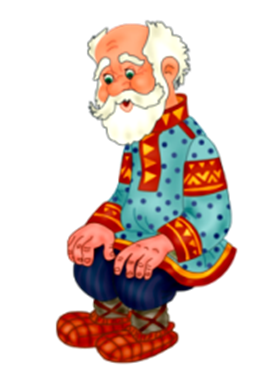 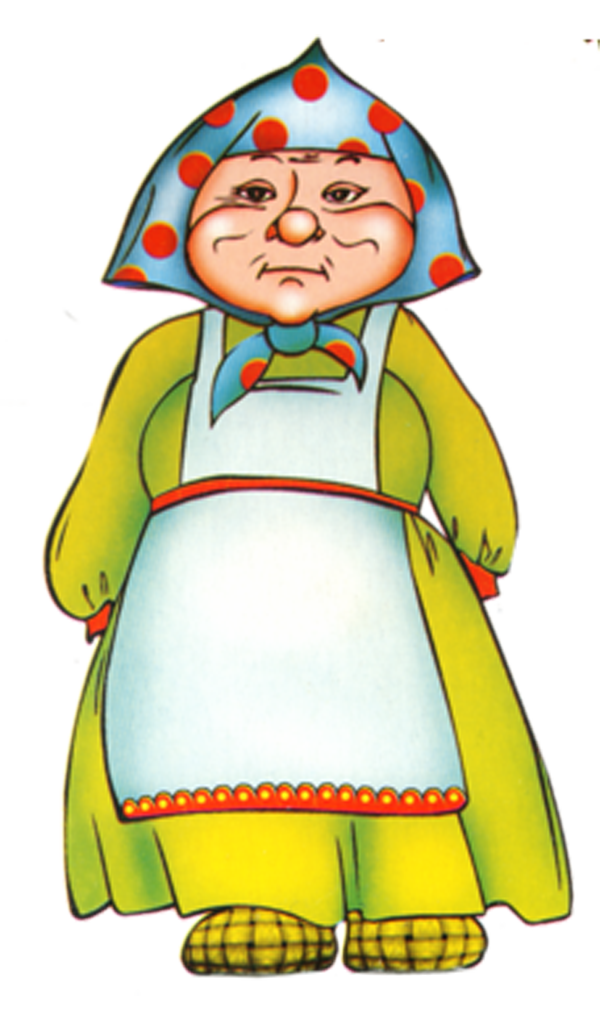 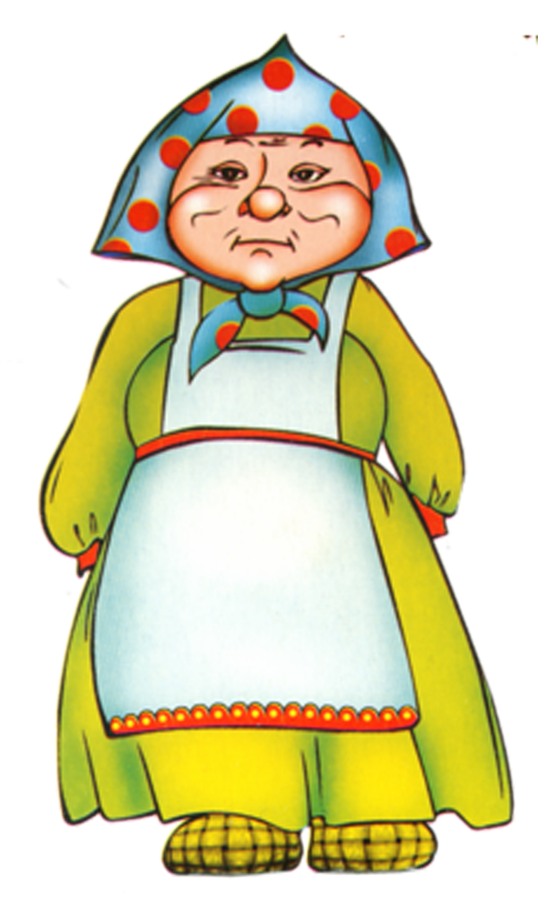 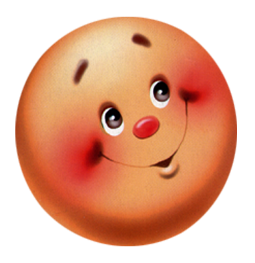 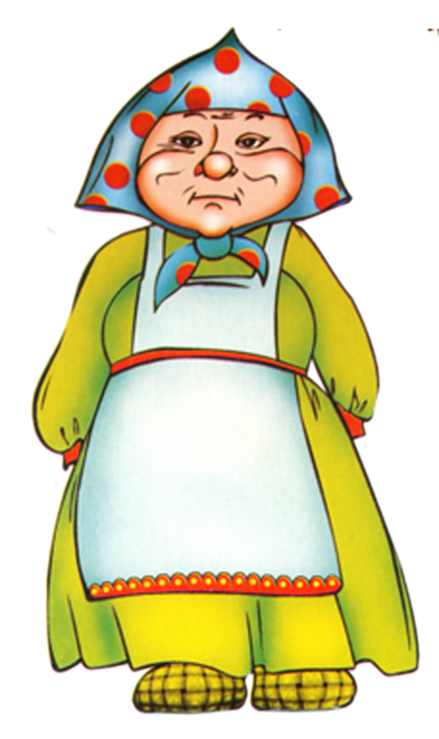 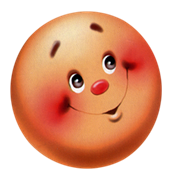 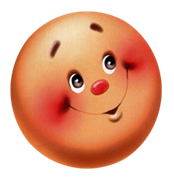 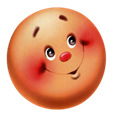 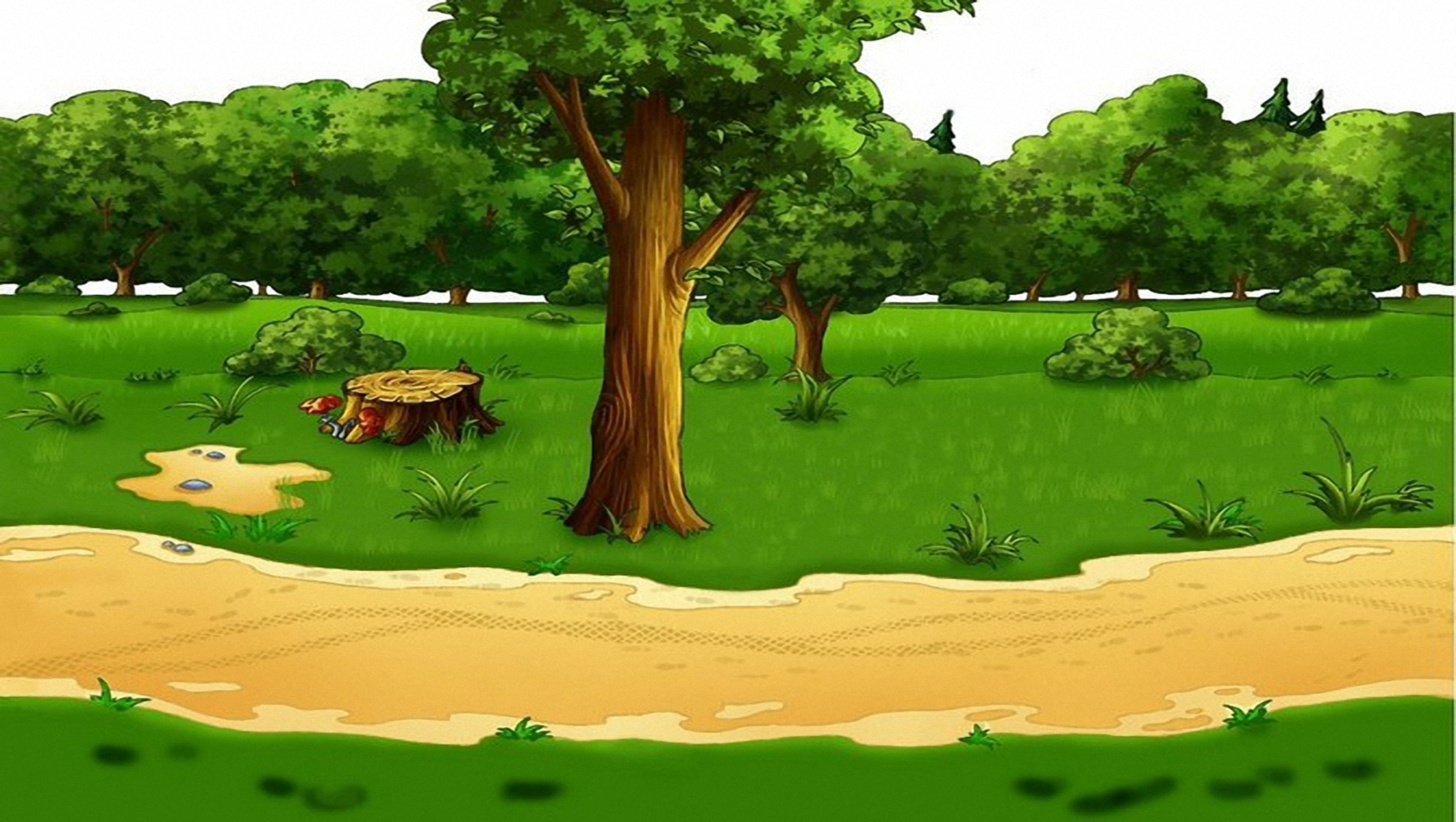 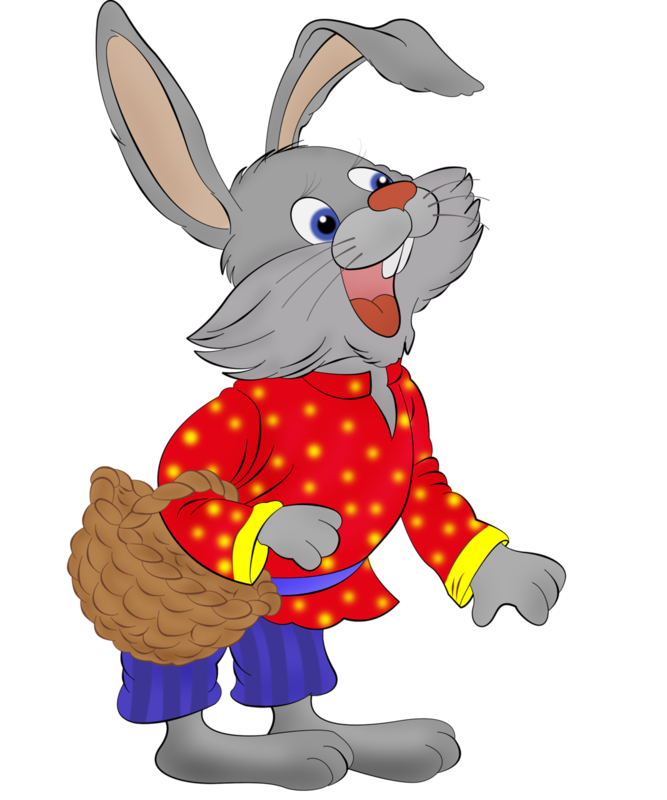 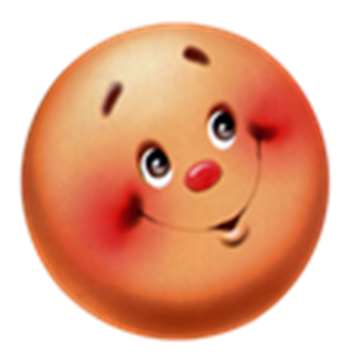 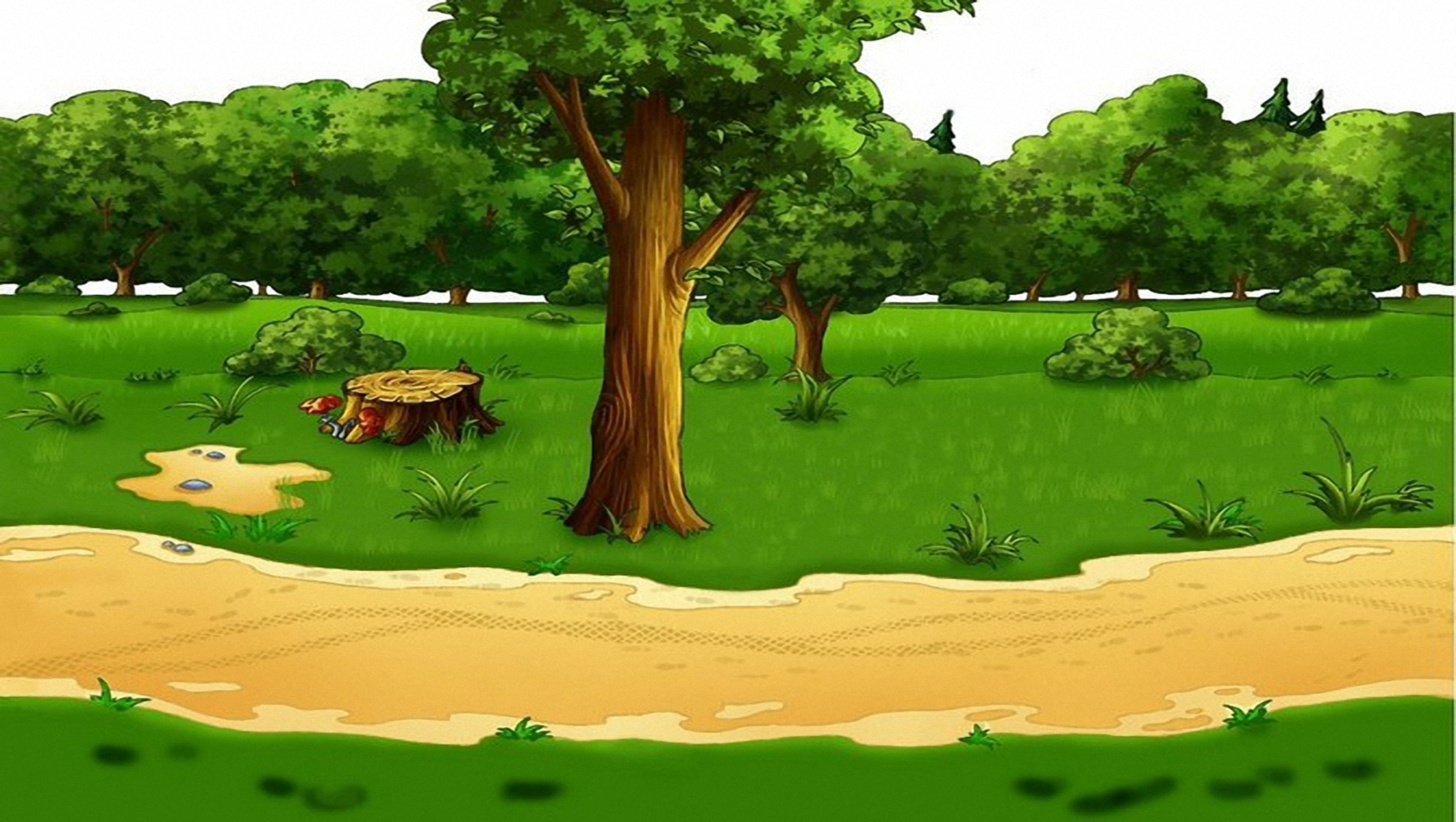 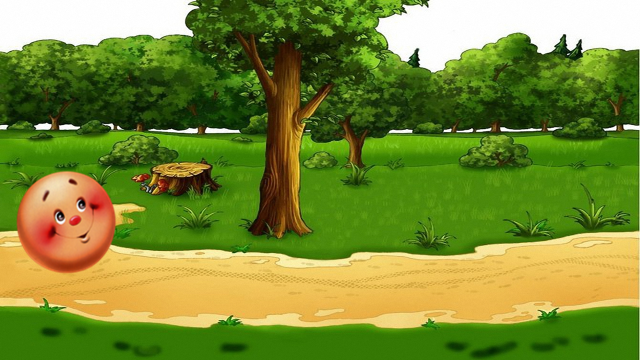 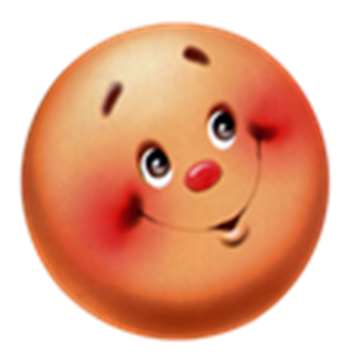 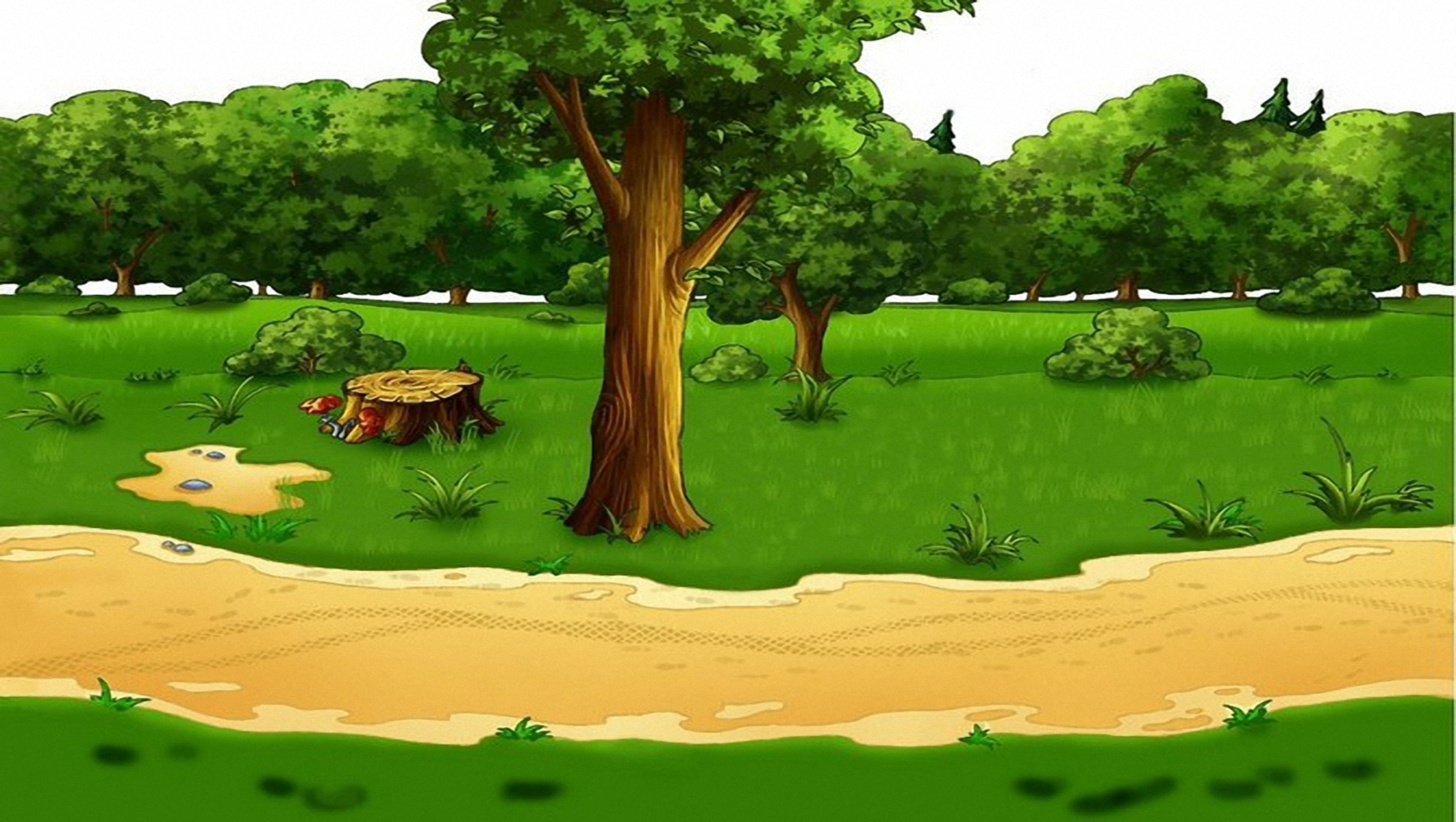 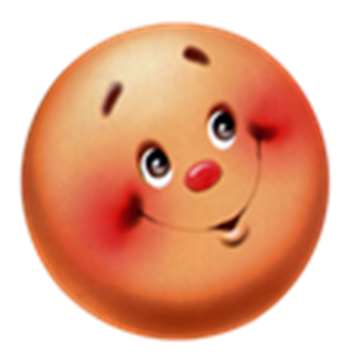 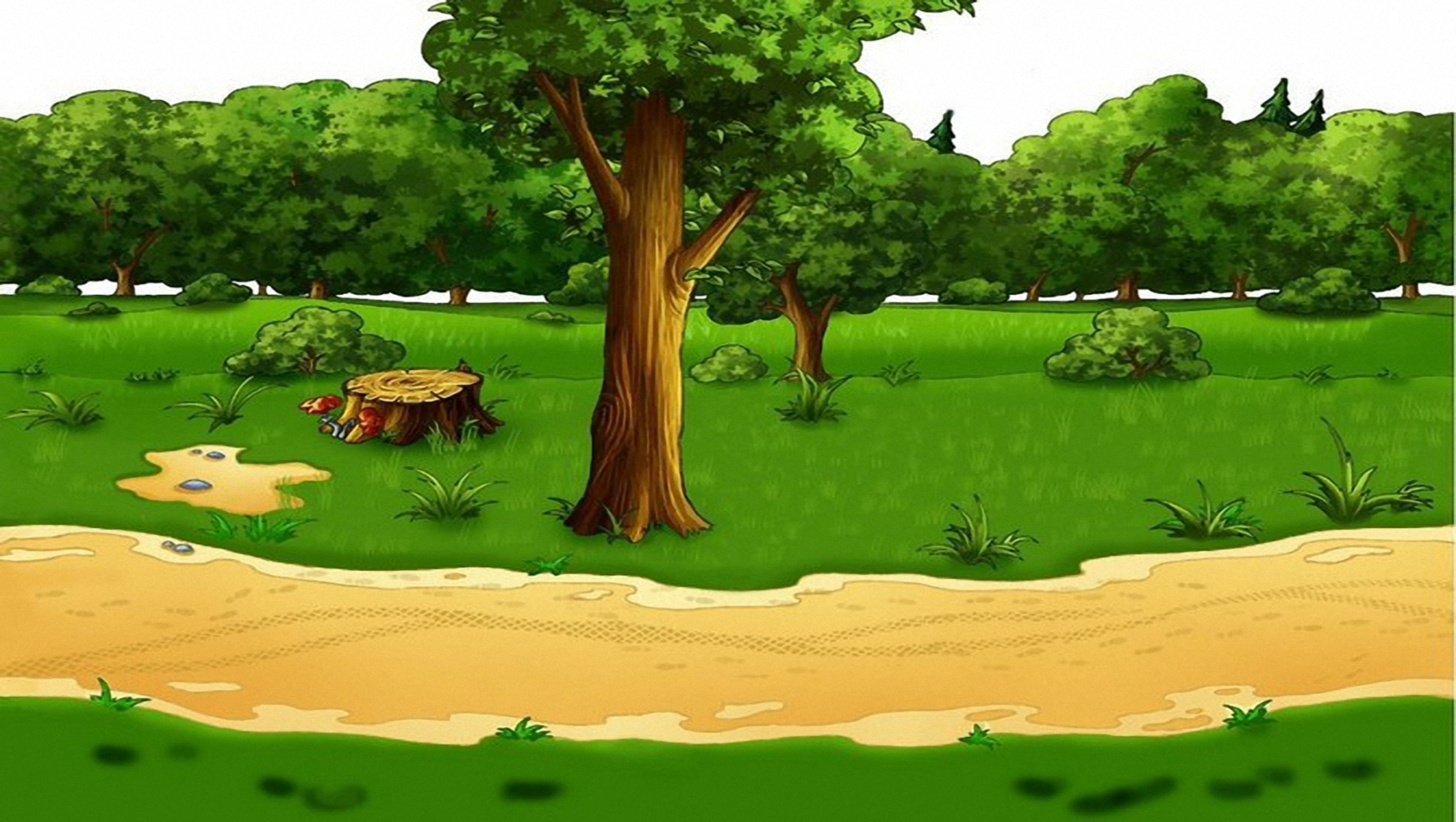 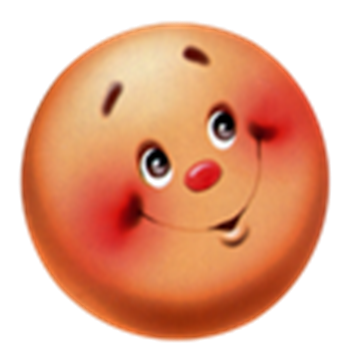 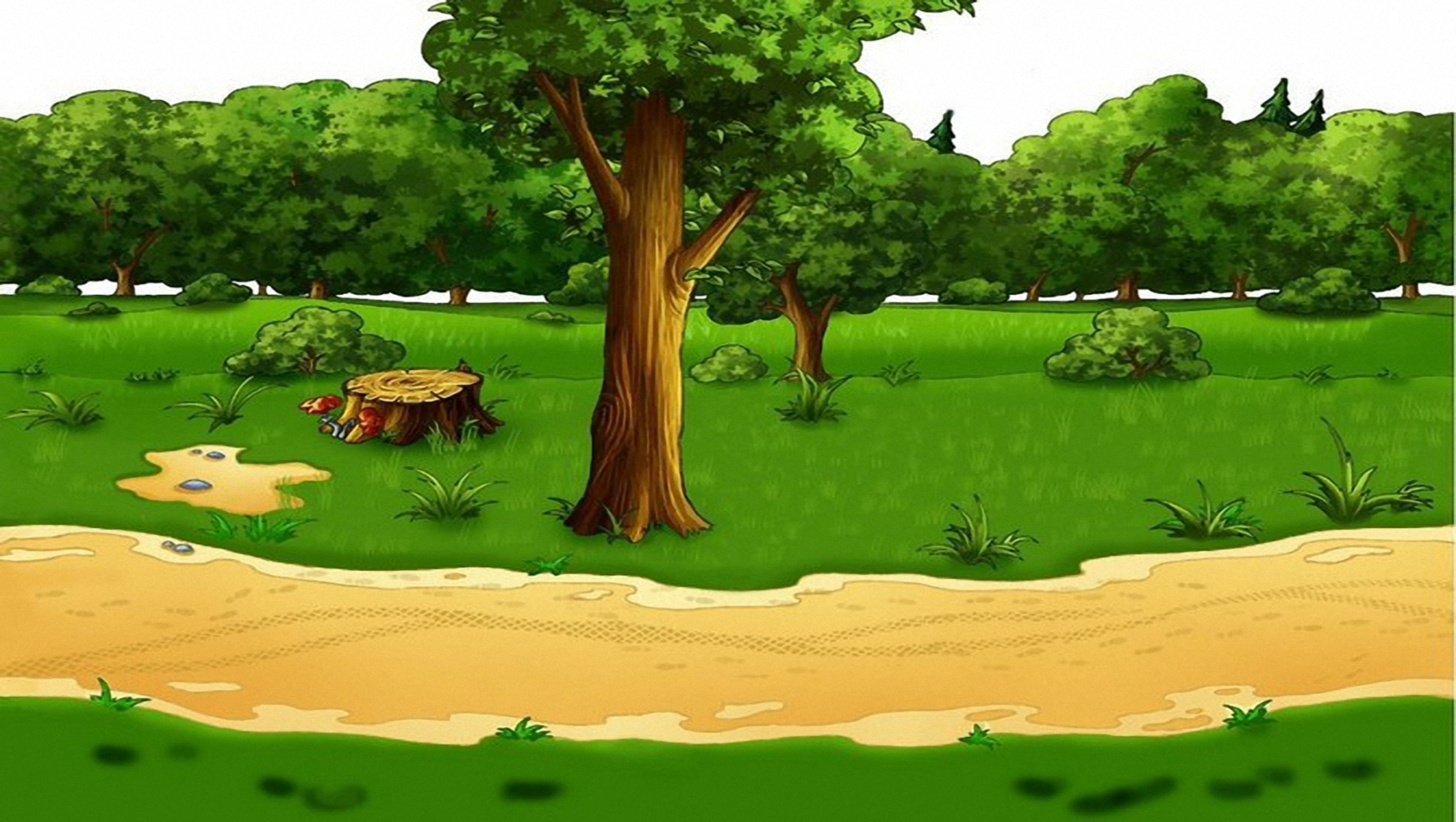 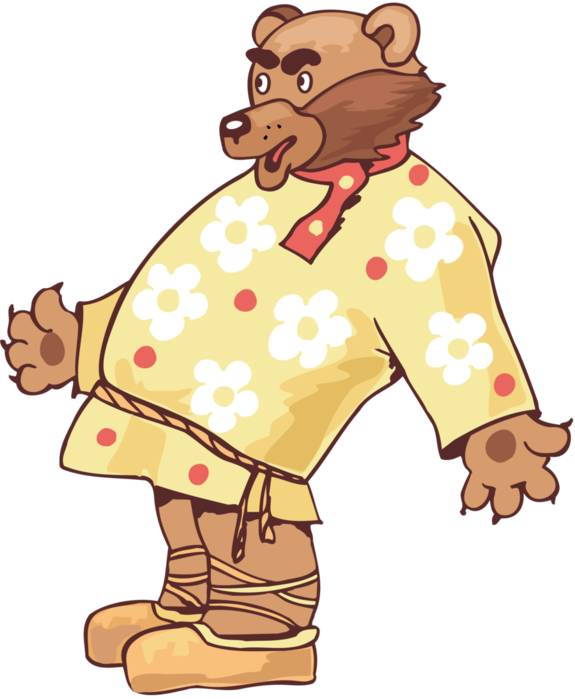 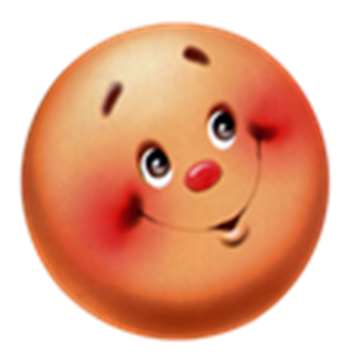 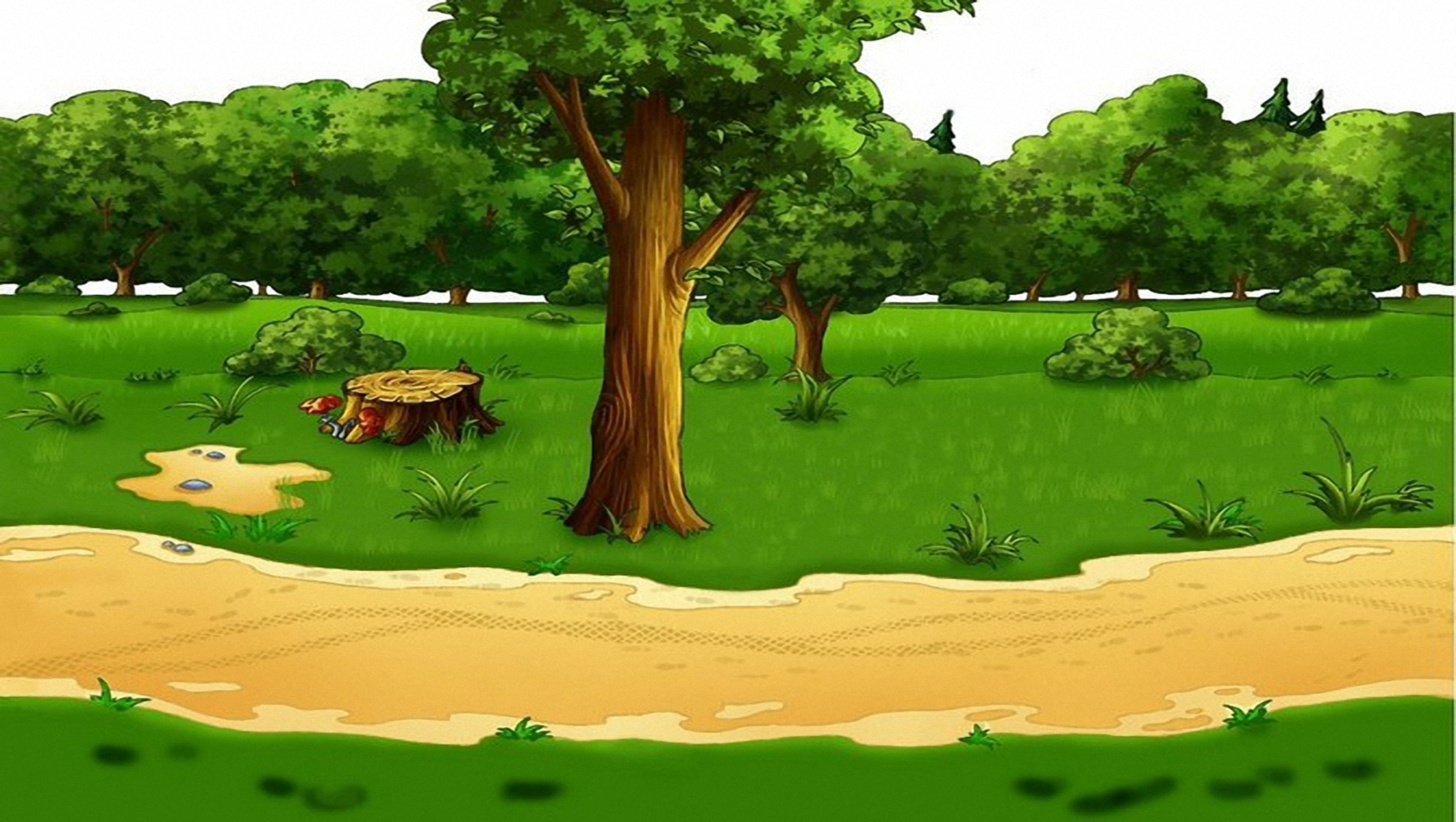 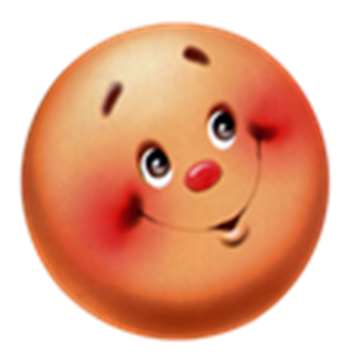 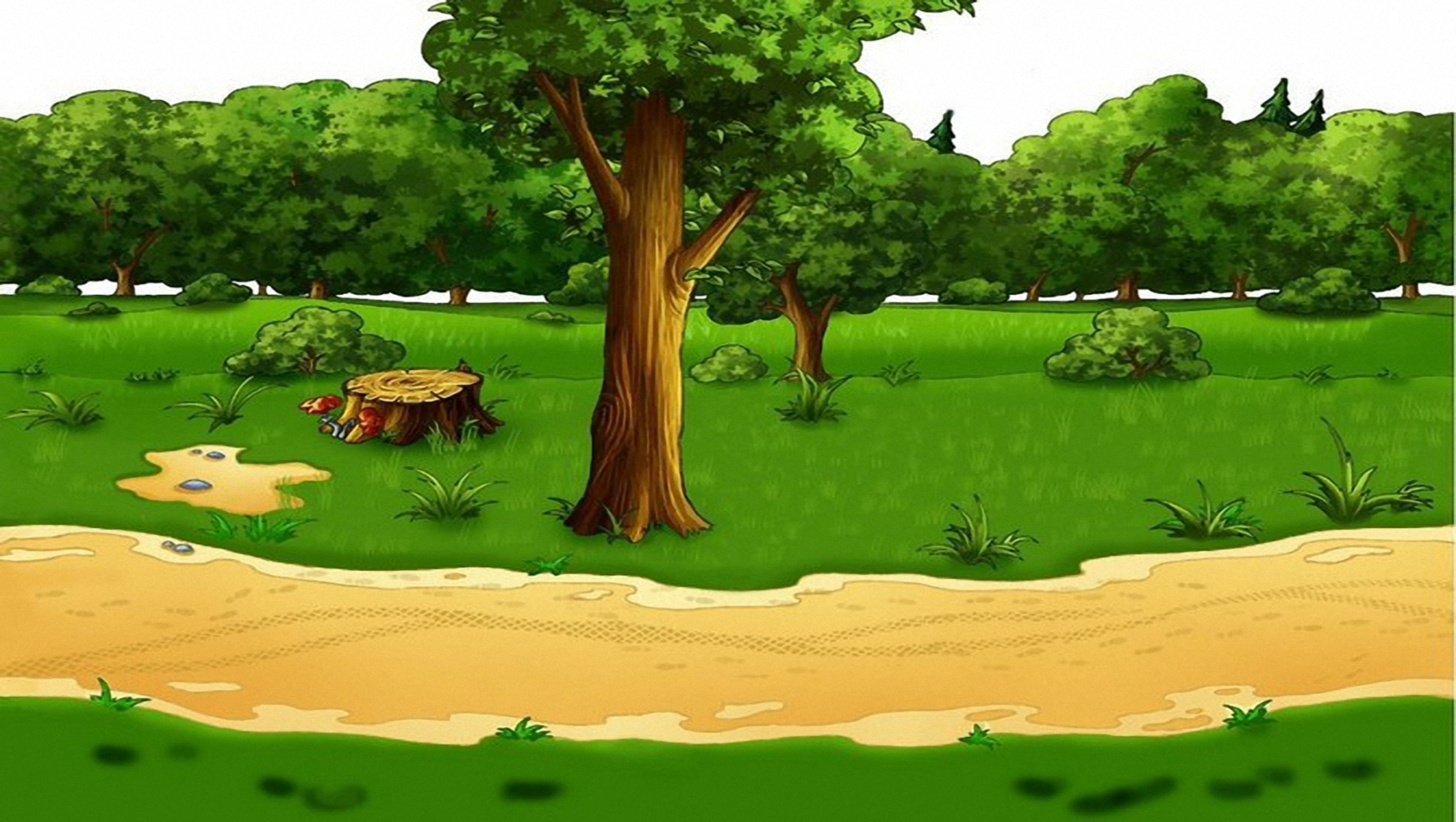 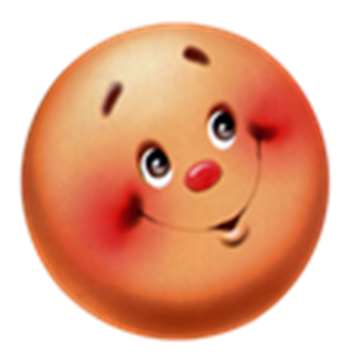 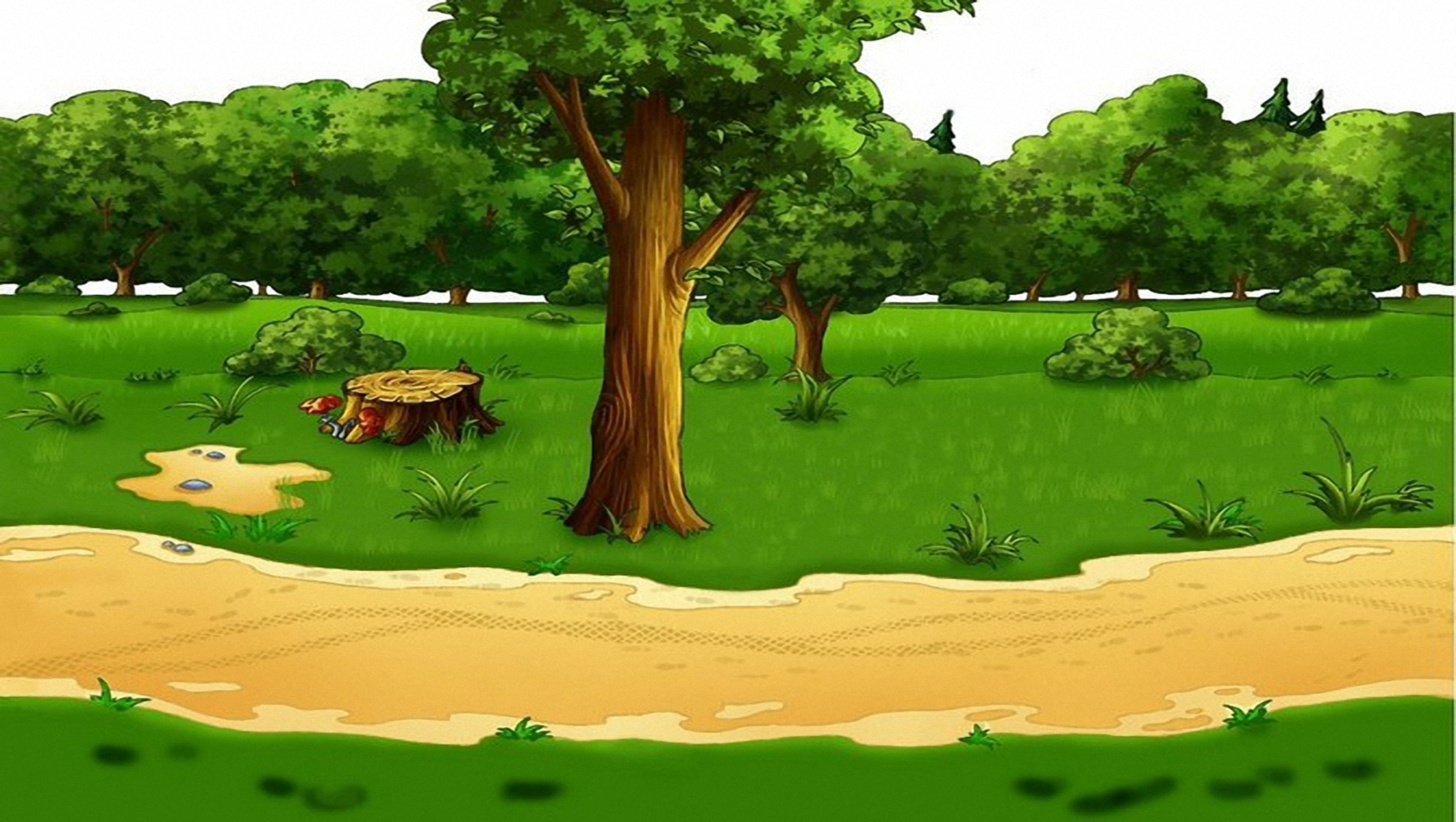 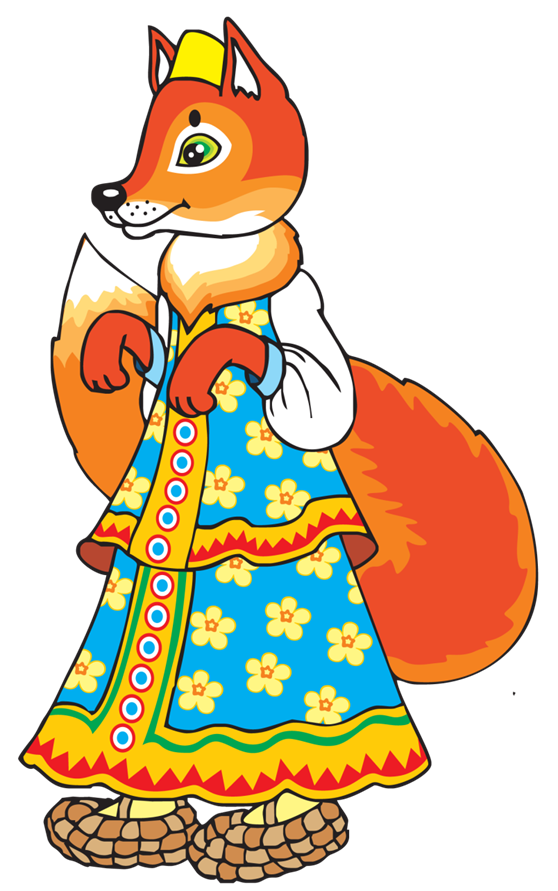 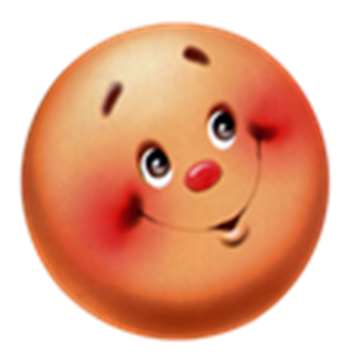 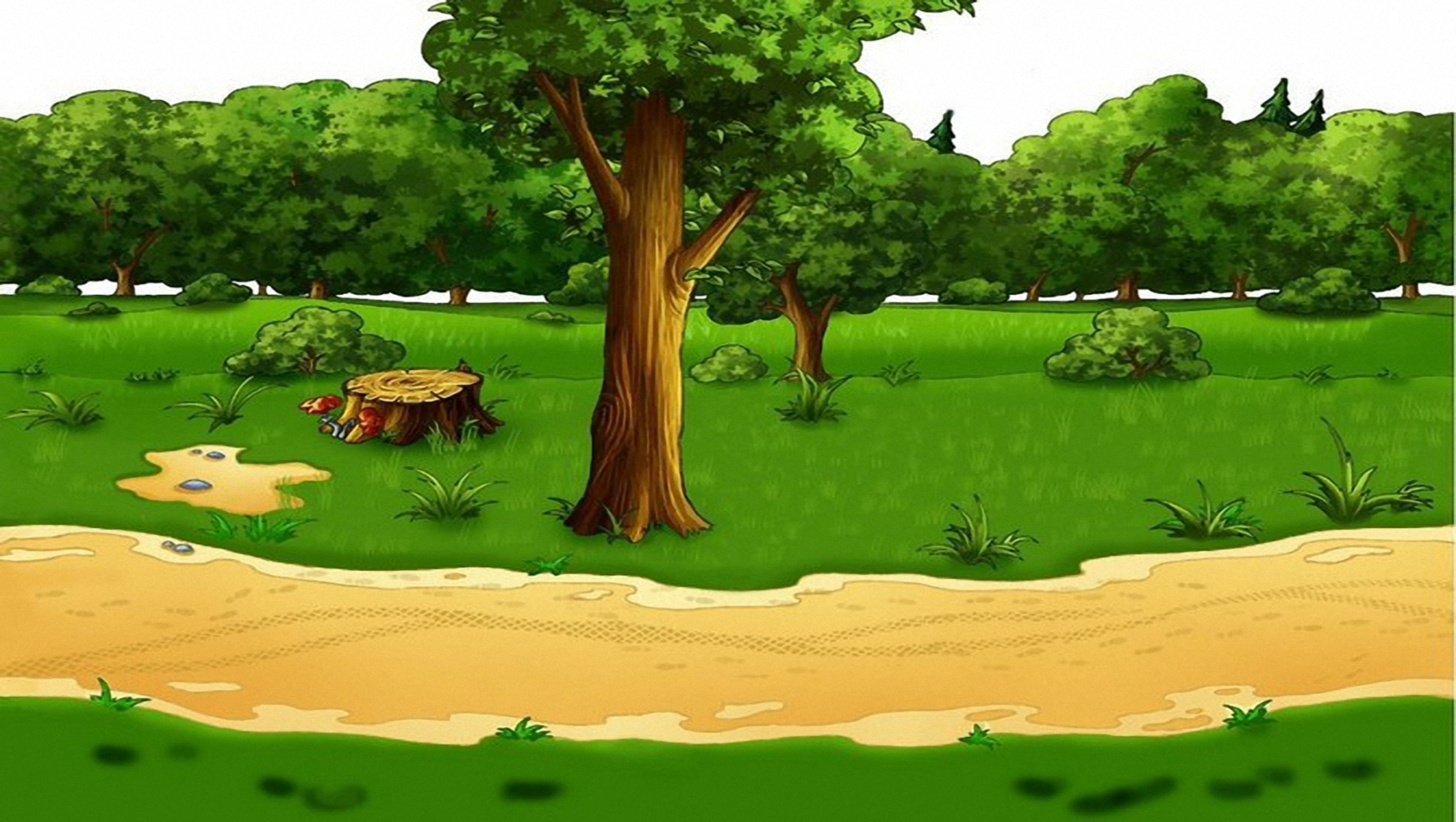 Конец